Домашние 
опасности
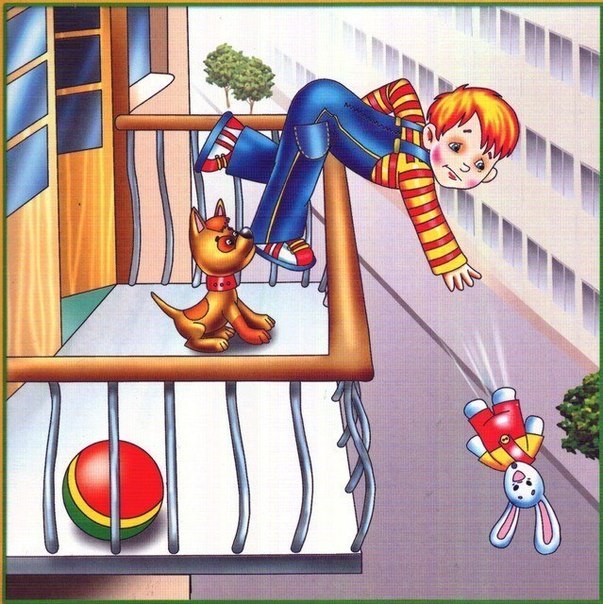 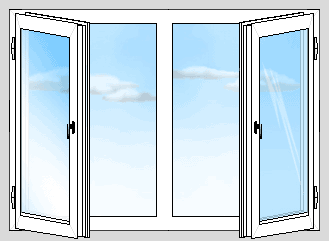 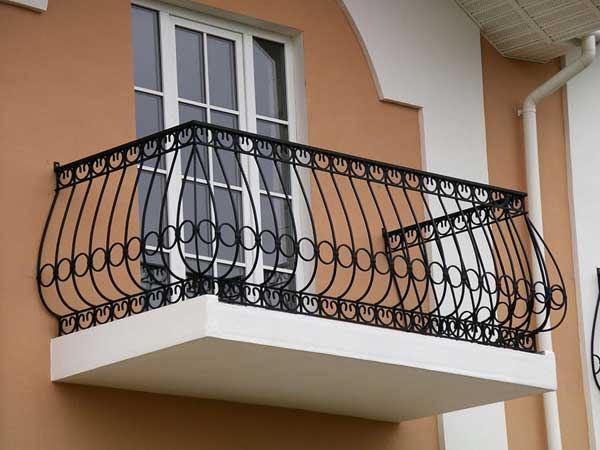 Не играй на балконе
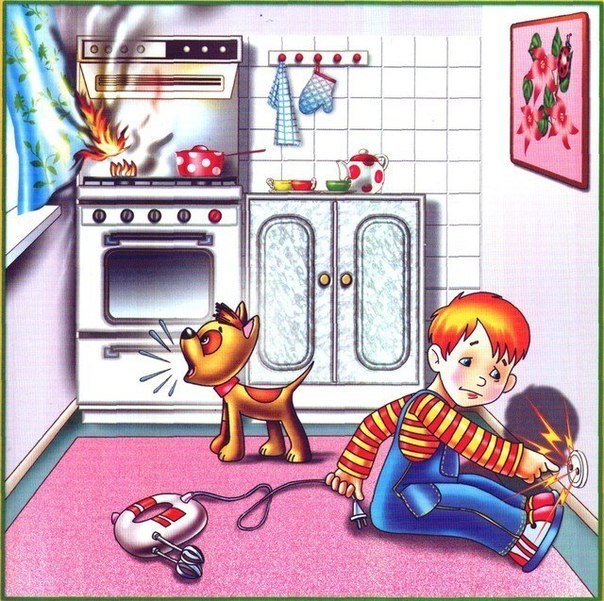 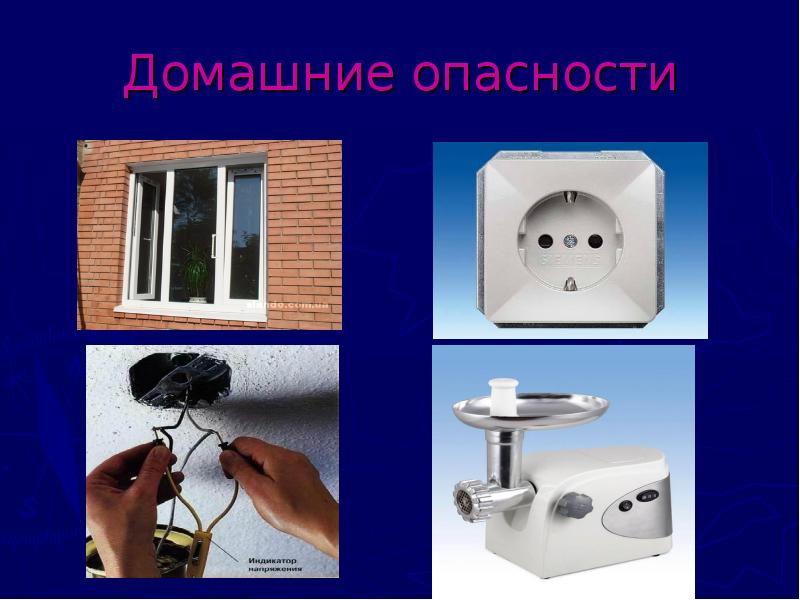 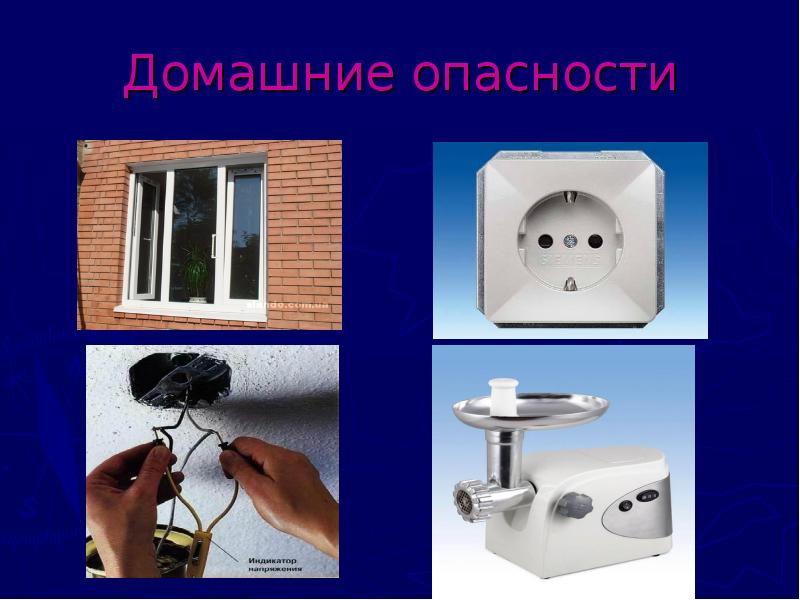 Не играй с розетками и электричеством, не трогай приборы мокрыми руками
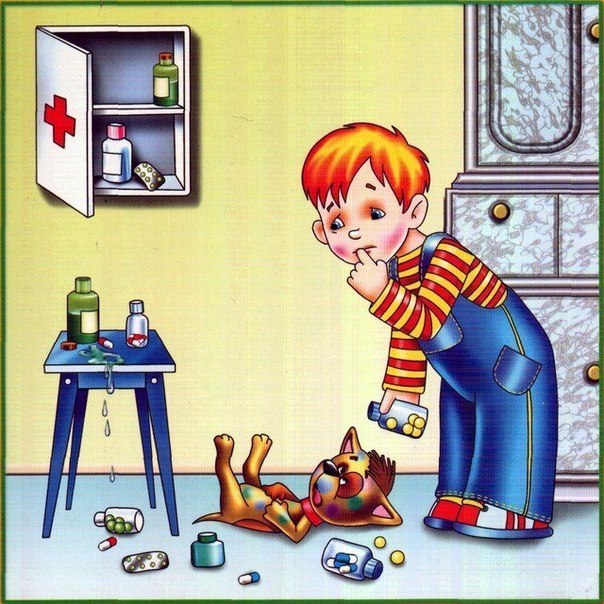 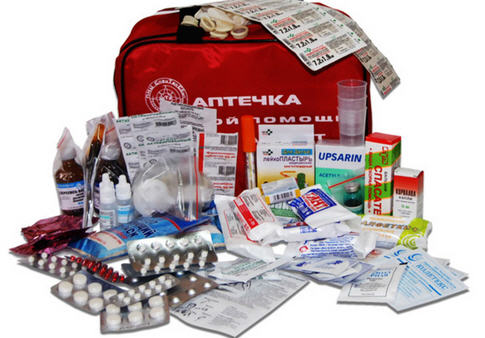 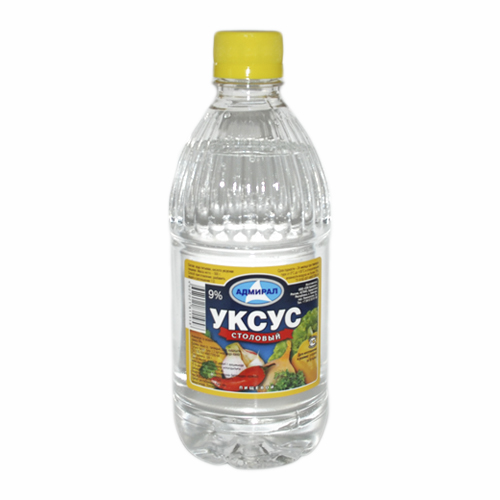 Не пробуй лекарства
Какие из медикаментов нужно использоватьпри травме?
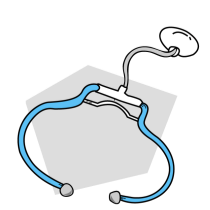 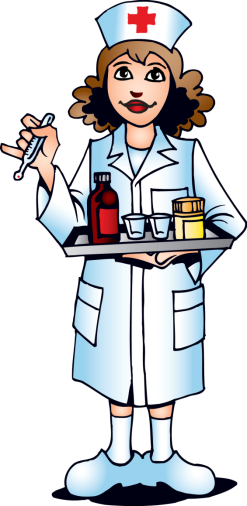 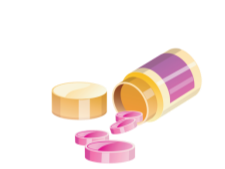 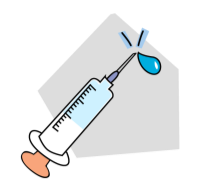 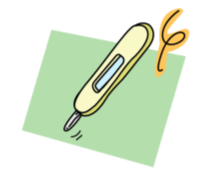 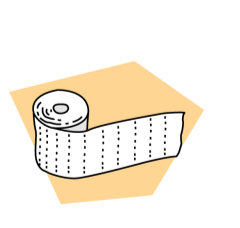 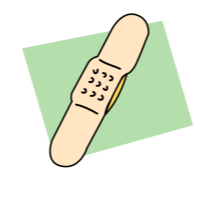 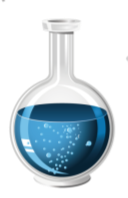 йод
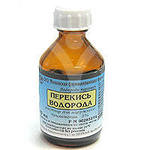 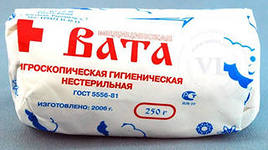 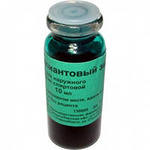 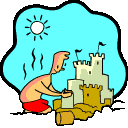 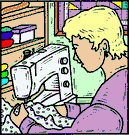 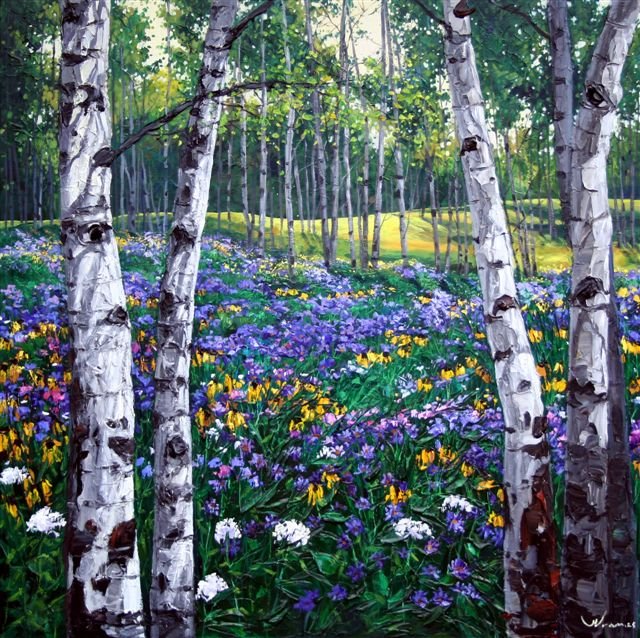 ОПАСНОСТЬ
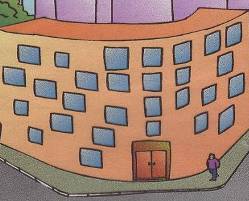 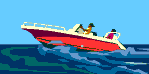 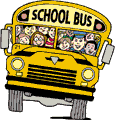 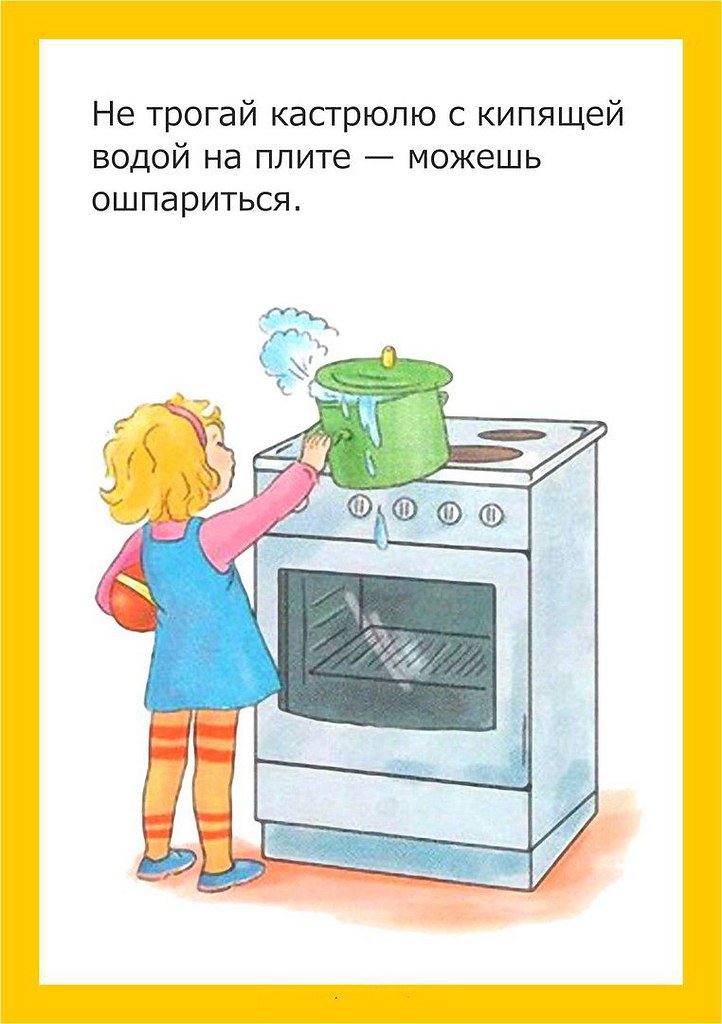 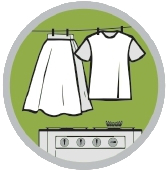 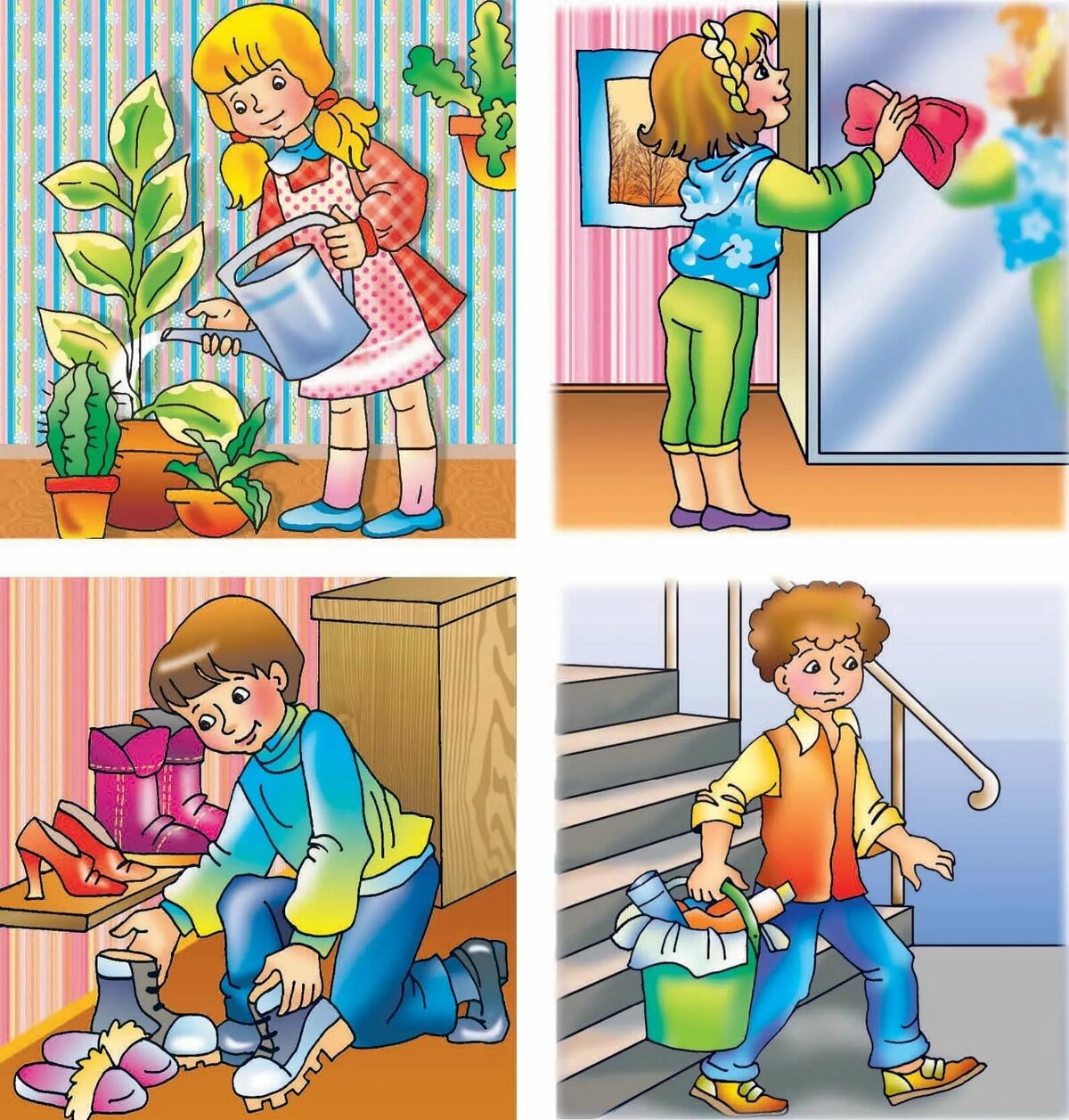 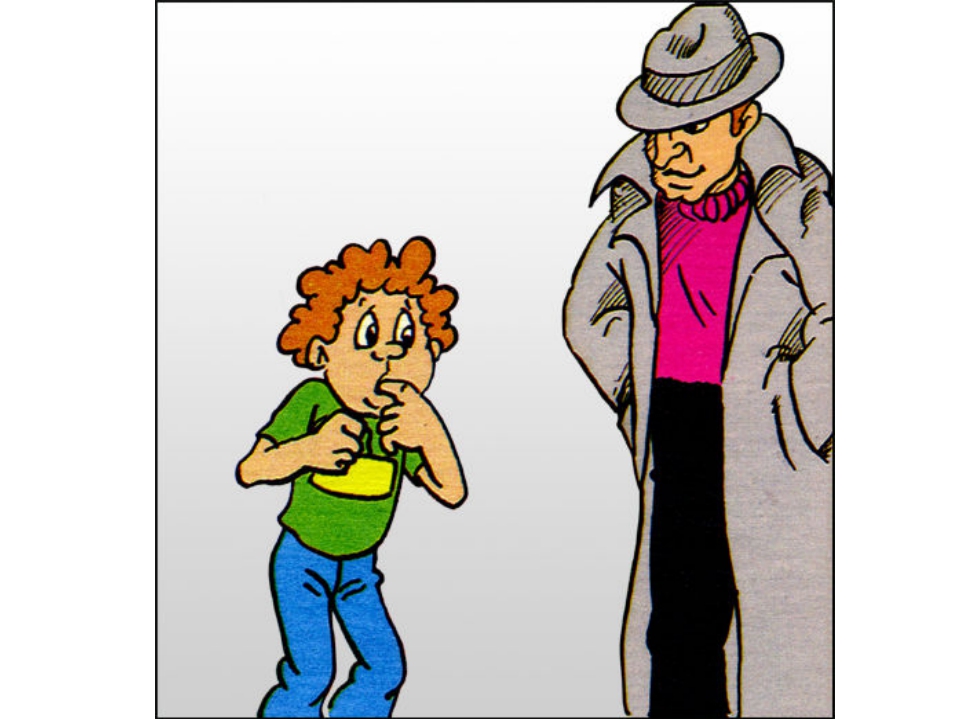 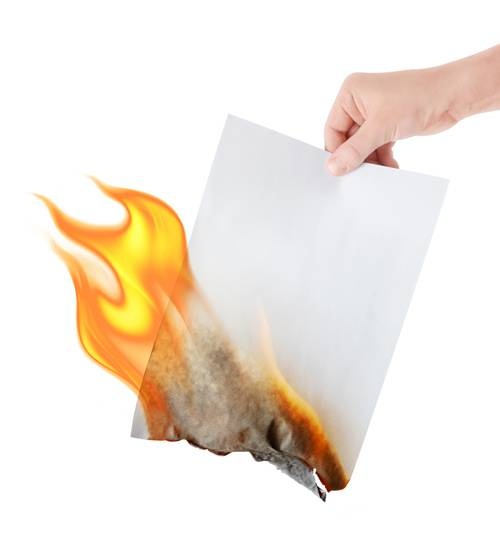 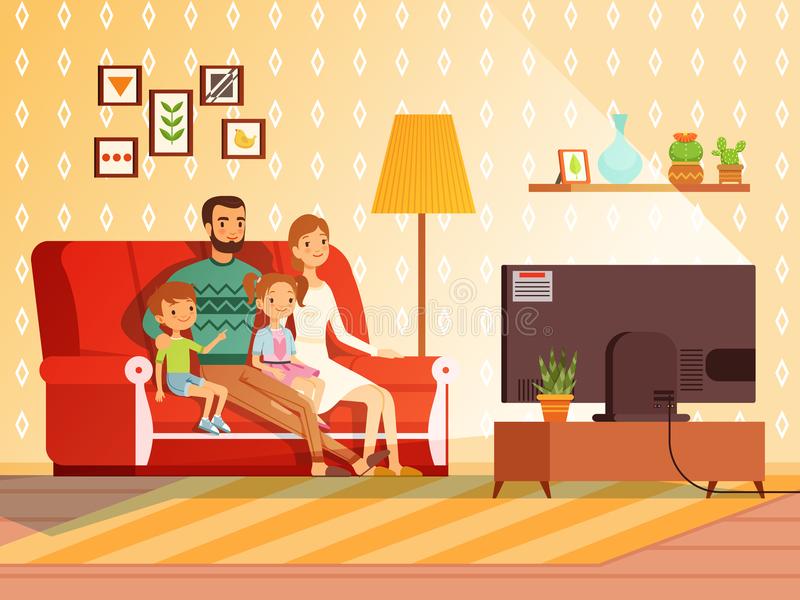 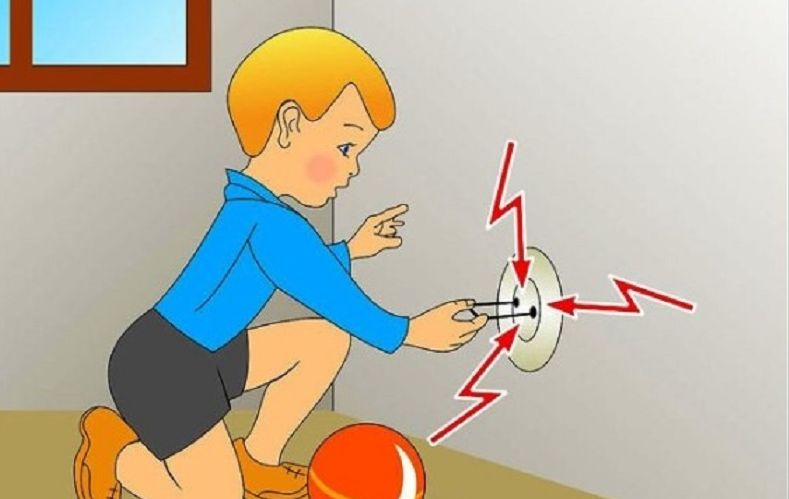 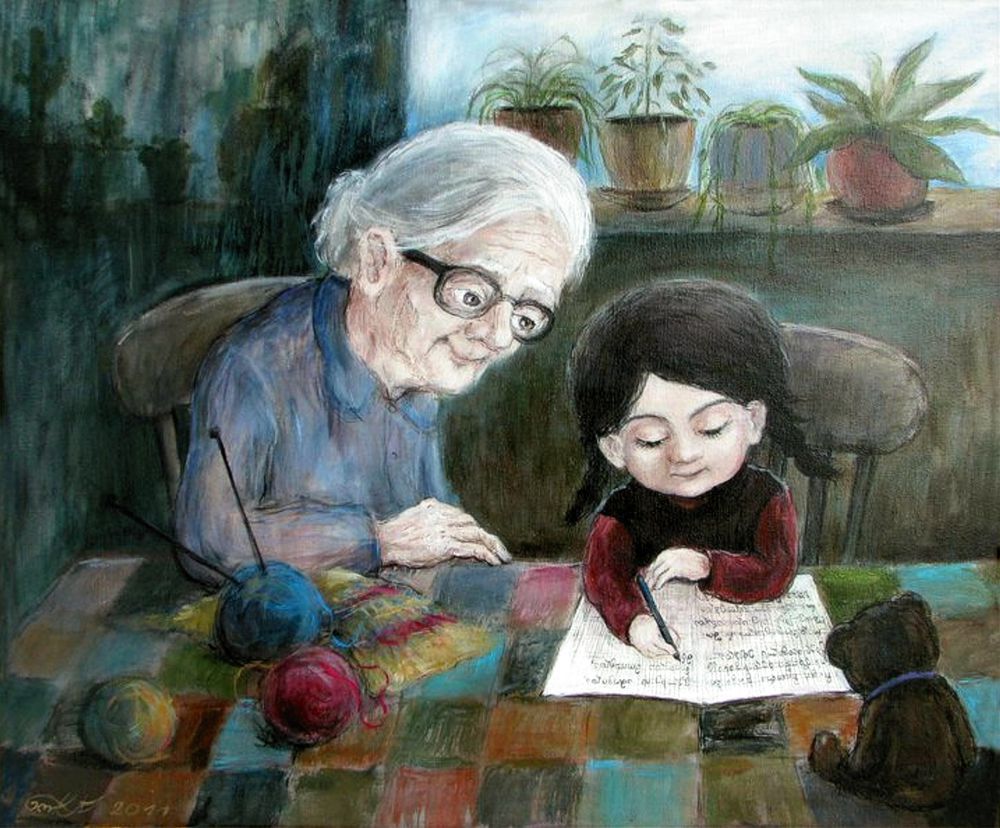 Правила безопасного поведения
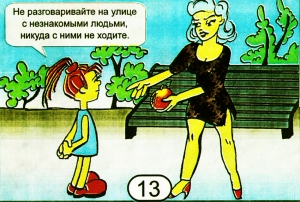 1. Не вступай в разговоры с чужими и никуда не ходи с ними.
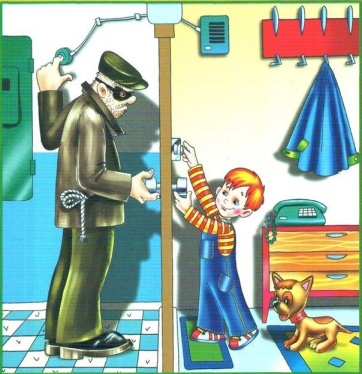 2.Не пускай чужого в дом.
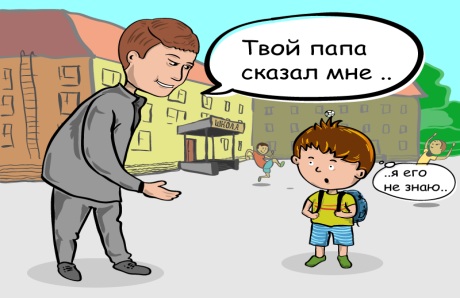 3.Внешность обманчива.
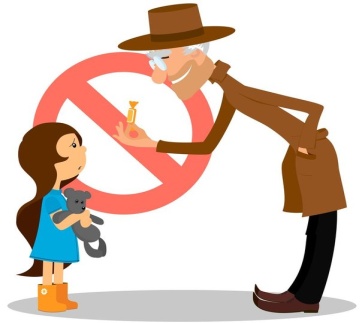 4.Ничего не брать у чужих людей, ни еду, ни игрушки.
5.Не уходи из дома один, без спроса.
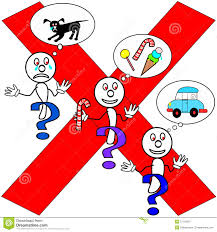 Подсказывающие знаки
Запрещающие знаки
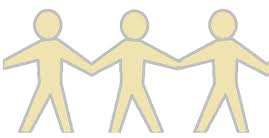 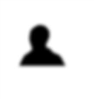 Позвать друзей
Впускать в свой дом чужого
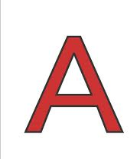 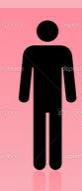 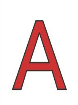 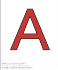 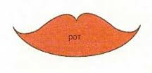 Громко звать на помощь
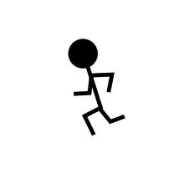 Разговаривать с чужим
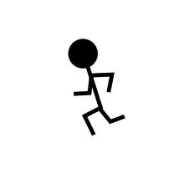 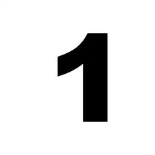 Быстро убежать
Уходить одному